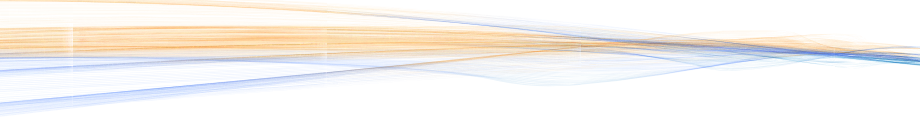 La rétroaction en aide à l’apprentissage? 
Des outils numériques utiles
Michel Lacasse
Anick Fortin
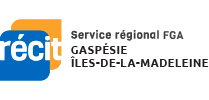 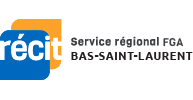 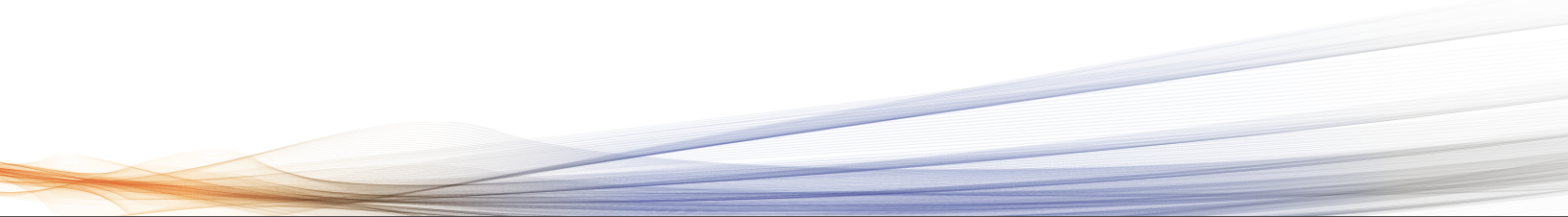 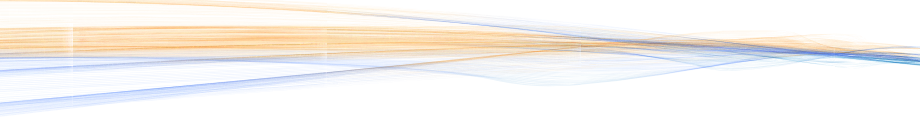 M
Plan de l’atelier
Objectifs
L’ABC de la rétroaction
Potentiel pédagogique des TIC
Discussion 
Conclusion
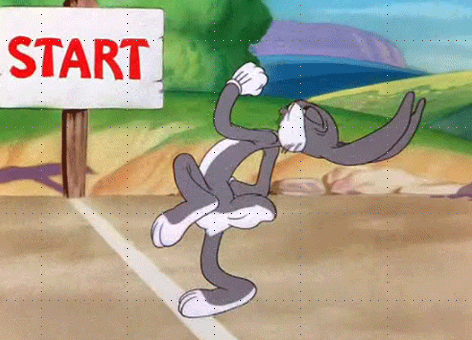 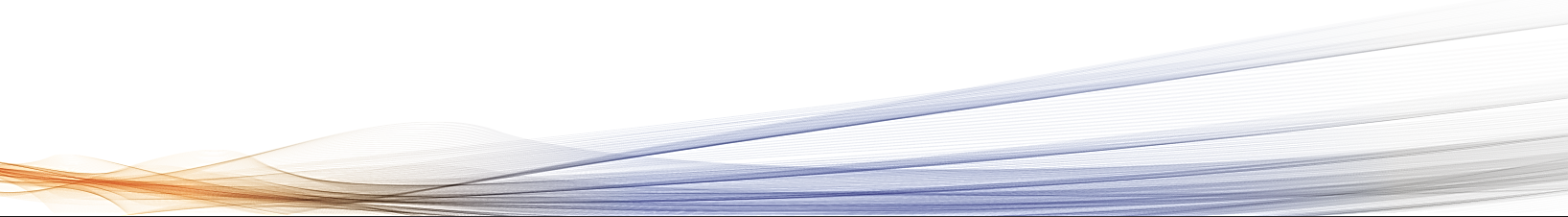 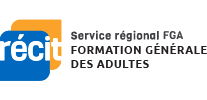 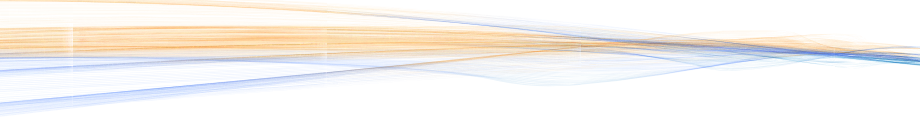 M
Objectifs de la formation
Comprendre :

le rôle de la rétroaction dans l’aide à l’apprentissage ;

établir des liens entre les types de rétroaction et le potentiel pédagogique des outils numériques.
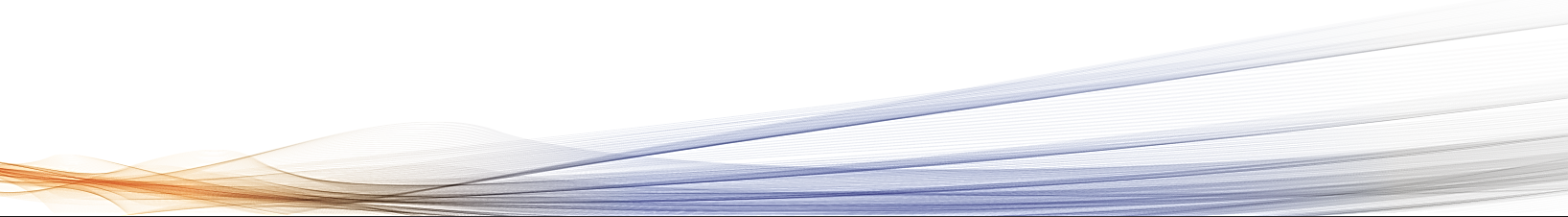 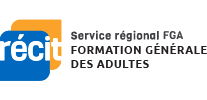 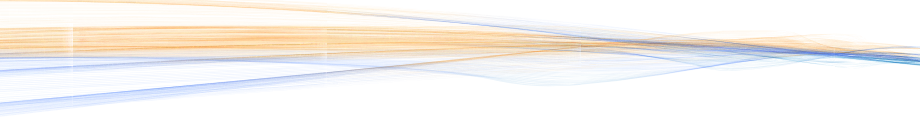 A
Qu’est ce que la rétroaction ?
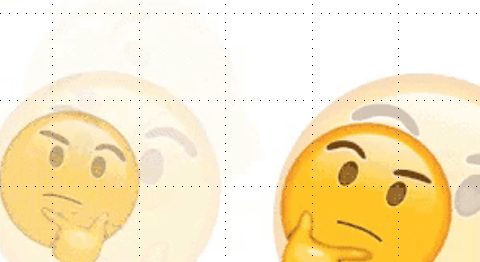 La rétroaction efficace répond à quatre questions : 

Qui ?
Quand ?
Sur quoi ?  
Comment ?
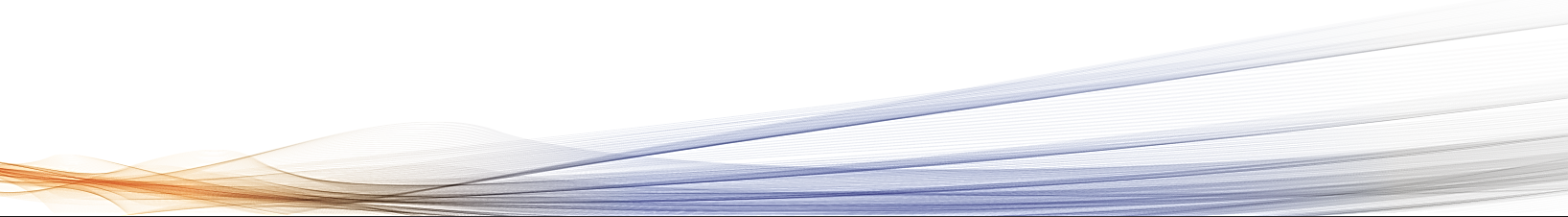 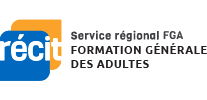 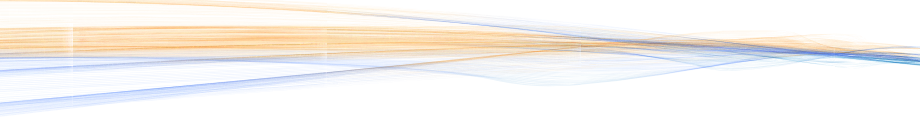 A
Quand ?
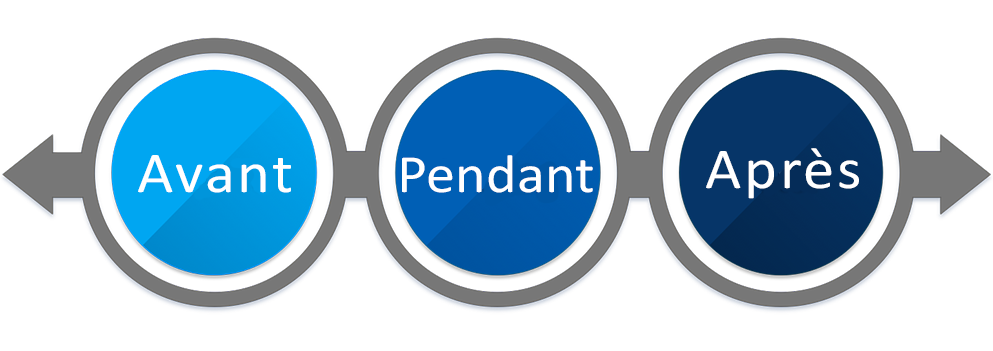 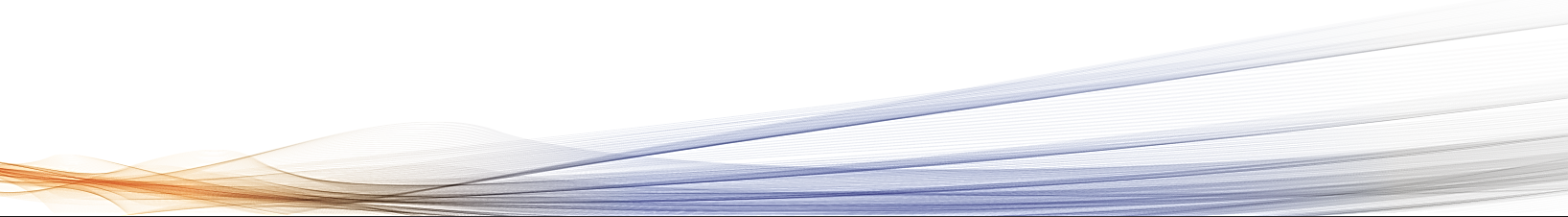 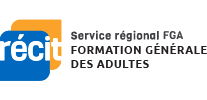 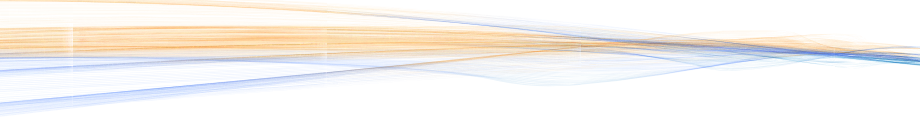 M
Sur quoi ?
Tâche
Compréhension des critères de réussite de la tâche.
Processus 
Autoévaluation pour orienter et réguler ses actions en fonction de critères précis.
Affectif
Commentaires d’appréciation en lien avec l’effort déployé ou d’Ordre général.
Autorégulation
Autoévaluation pour orienter et réguler ses actions en fonction de critères précis.
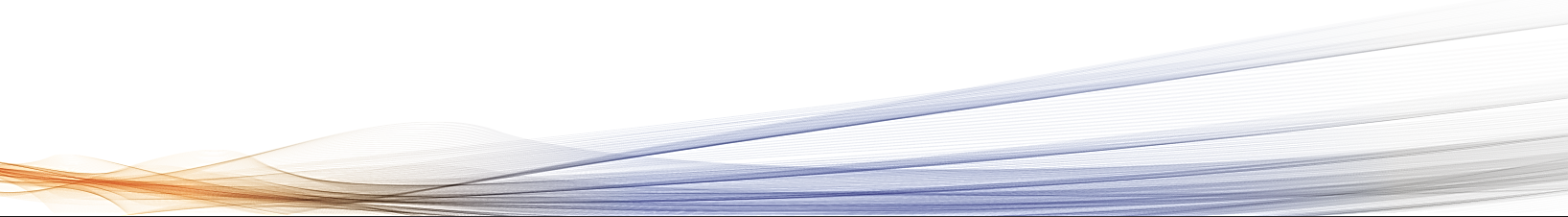 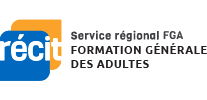 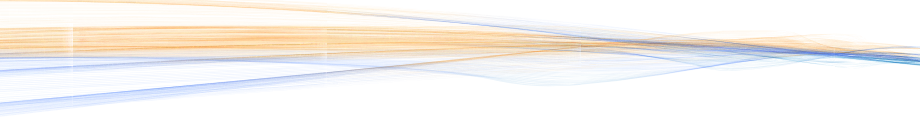 M
Comment ?
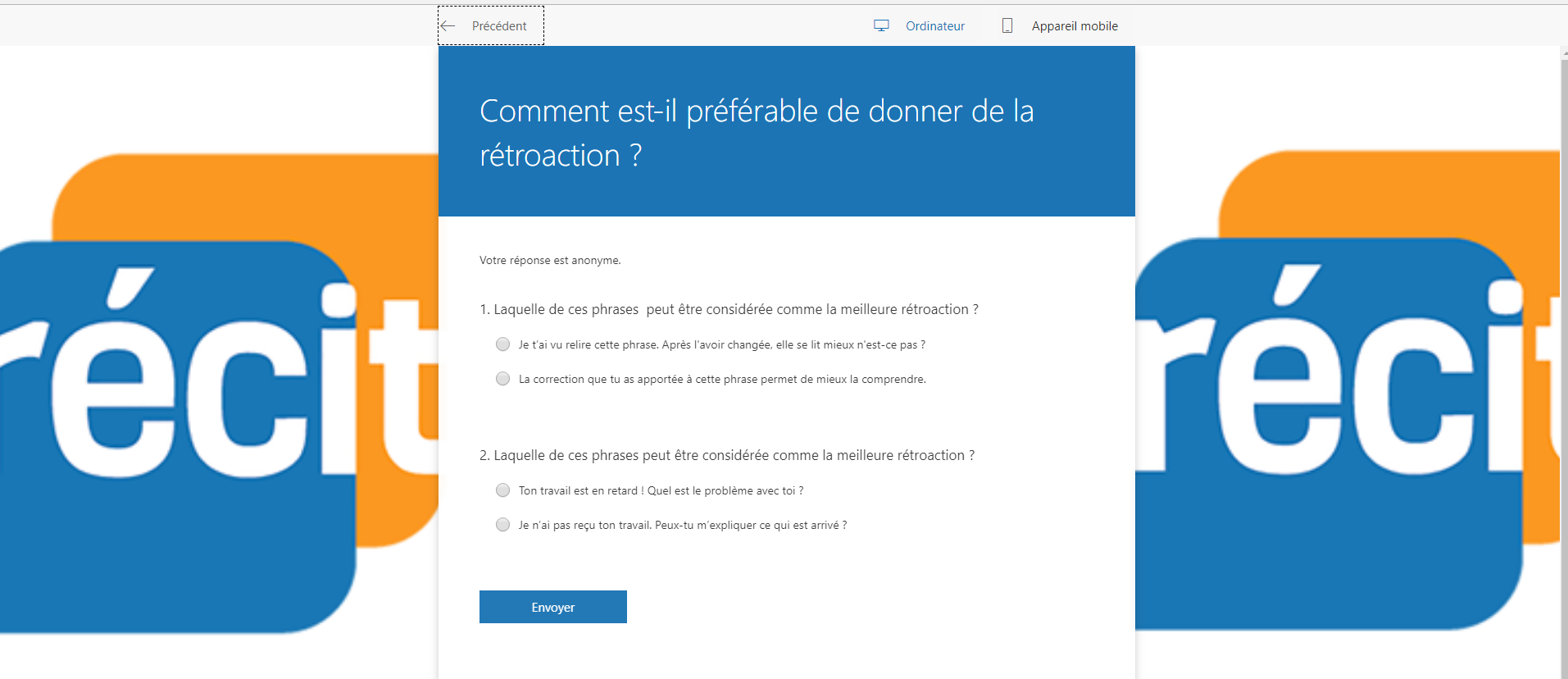 Lier la rétroaction des résultats (leurs résultats de performance) à la rétroaction cognitive (quelles stratégies ont mené à ces résultats) ;
Utiliser le questionnement ;
Etc.
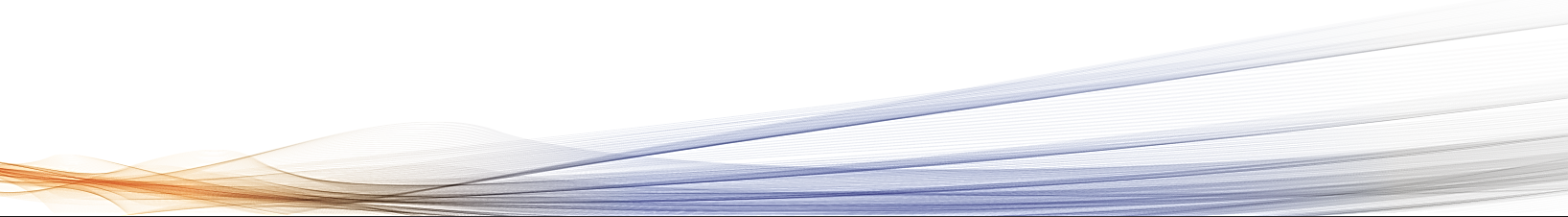 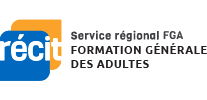 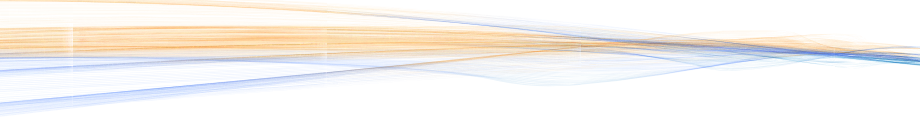 A
Qui
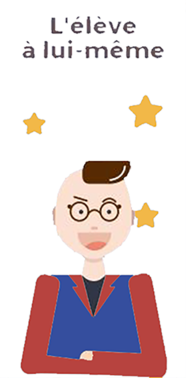 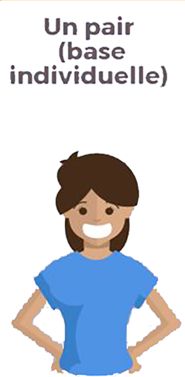 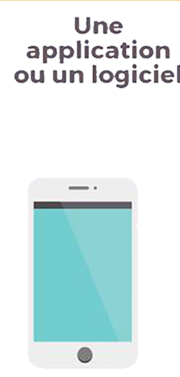 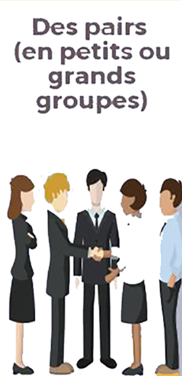 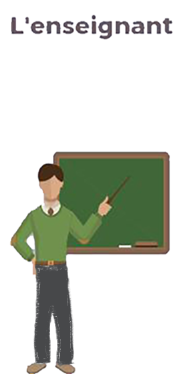 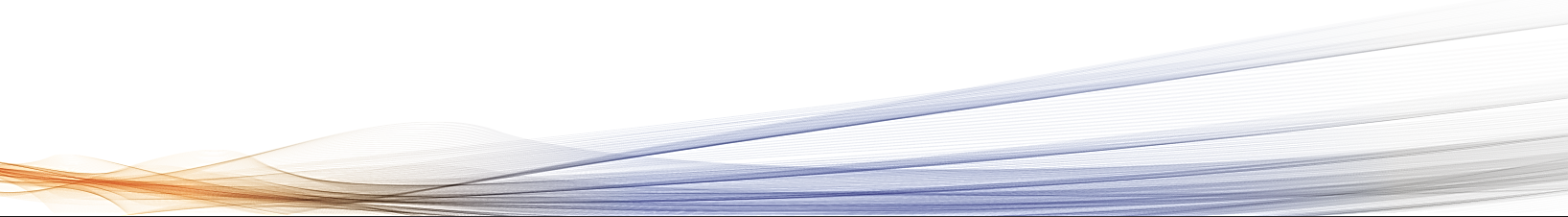 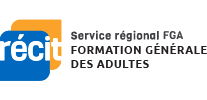 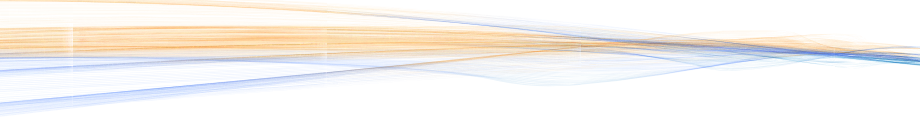 M
L’élève à lui-même (autoévaluation)
https://youtu.be/ucm5yNiCqM0
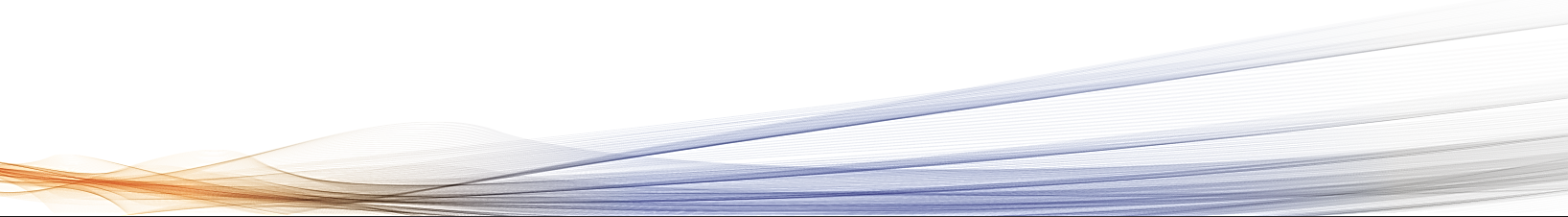 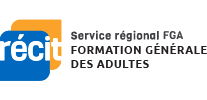 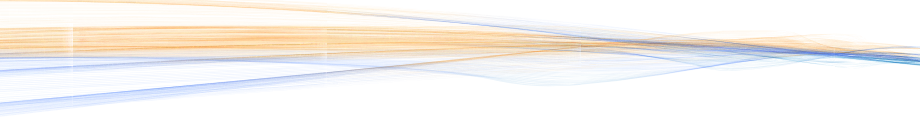 M
Un pair
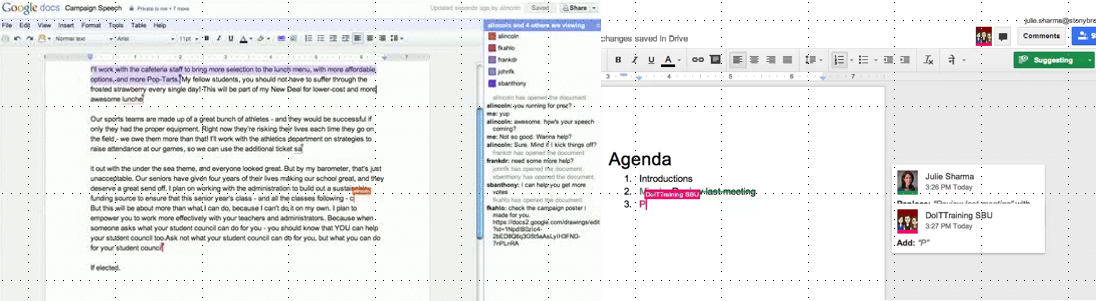 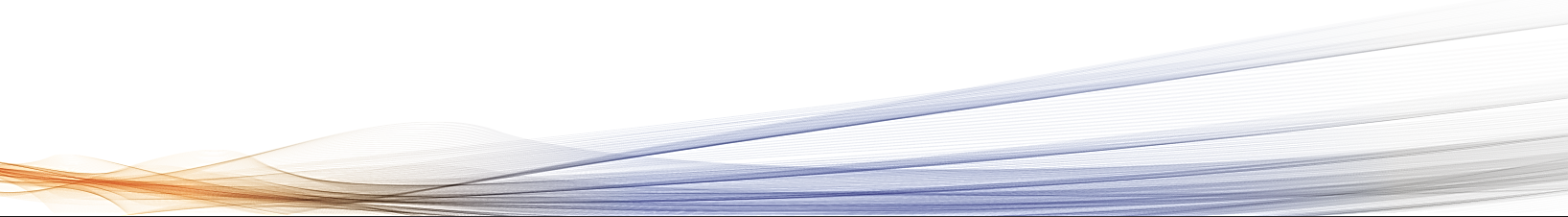 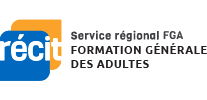 11h10
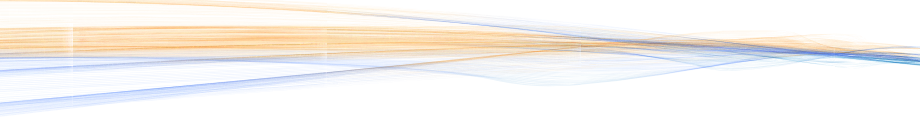 A
L’enseignant
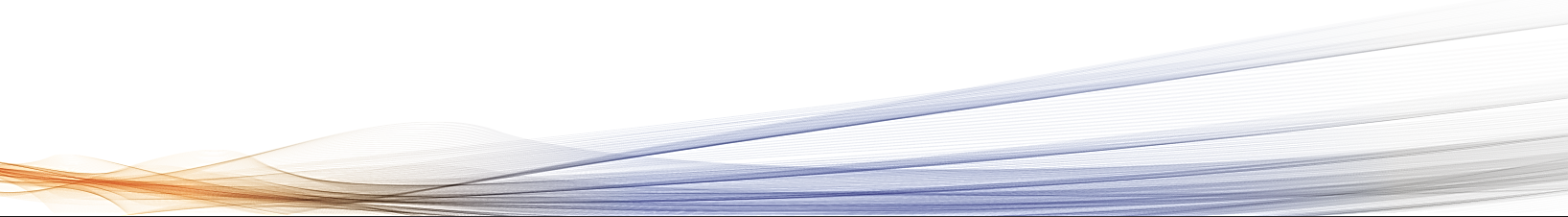 https://youtu.be/21f-FXx8RGk
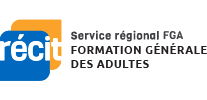 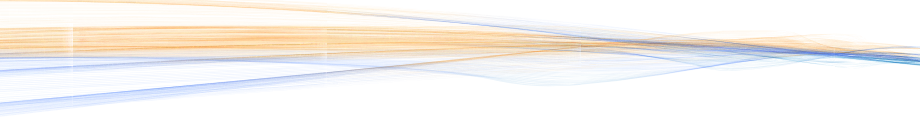 A
Une équipe
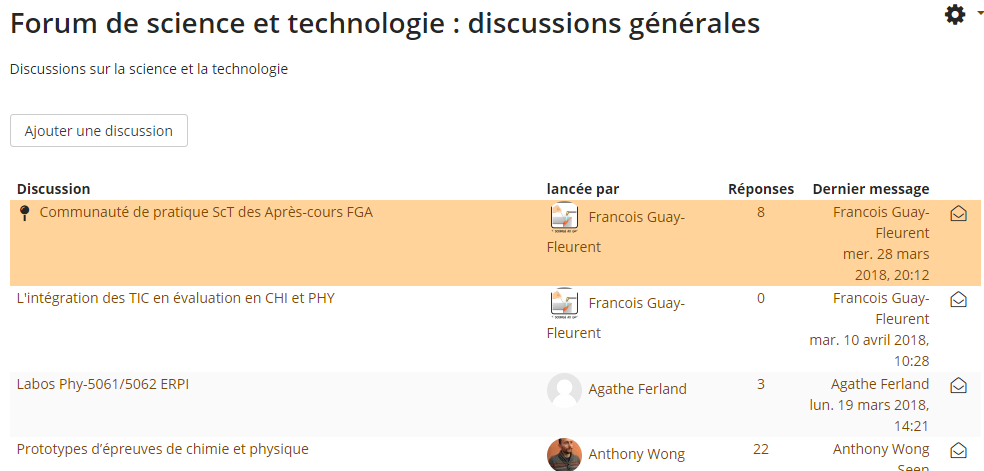 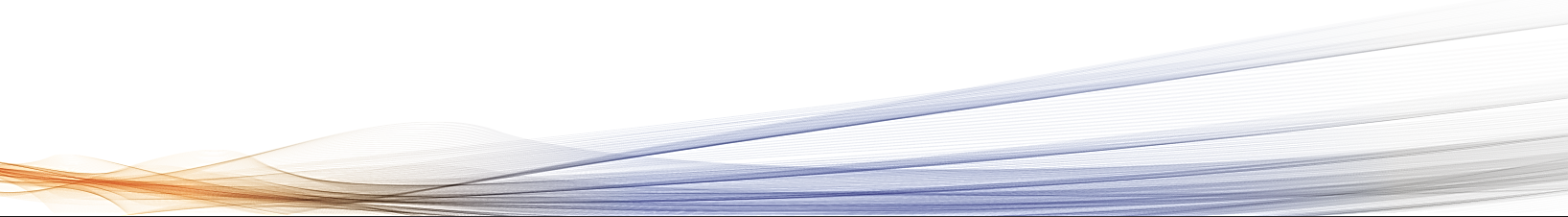 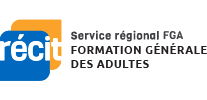 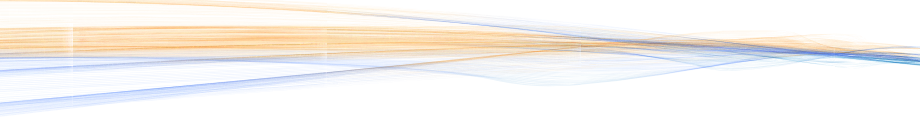 M
Une application ou un logiciel
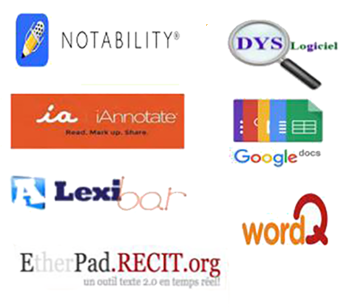 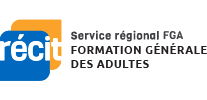 M
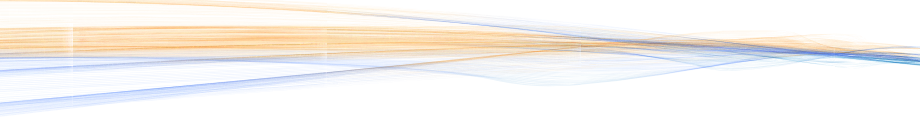 La machine à apprendre dans le film Les Sous-Doués
https://youtu.be/41jxpBK3OgU
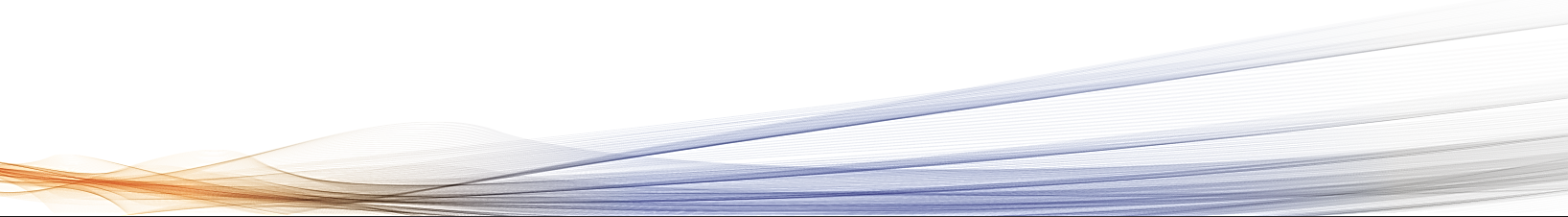 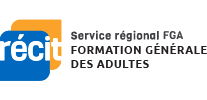 [Speaker Notes: Vidéo Phrase choc (10 min)
Élément déclencheur qui capte l’attention

Il faut apprendre en raisonnant. 
Jusqu’à la renaussance, la mémoire est considérée comme le sociles des aptitudes de l’esprit : les maitres exhibaient leur mémoire en citant des écrits ou pioèmes. 
Au 19e siècle, le rapport entre la mémoir et l’intelligence écolue avec l’imprimerie qui permet de stocker et de diffuser largement des savoirs plus questions d’ingurgiter méacniquement. Il faut apprendre en raisonnant : “une tête bien faite vaut mieux qu’une tête bien pleine “(Montaigne)]
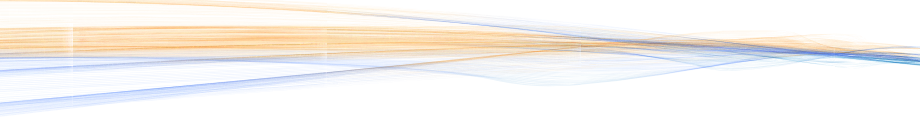 AM
Conclusion
COMPÉTENCE 8 :
Intégrer les technologies de l'information et des communications aux fins de préparation et de pilotage d'activités d'enseignement-apprentissage, de gestion de l'enseignement et de développement professionnel.

«Exercer un esprit critique et nuancé par rapport aux avantages et aux limites véritables des TIC comme soutien à l’enseignement et à l’apprentissage, ainsi qu’aux enjeux pour la société.»
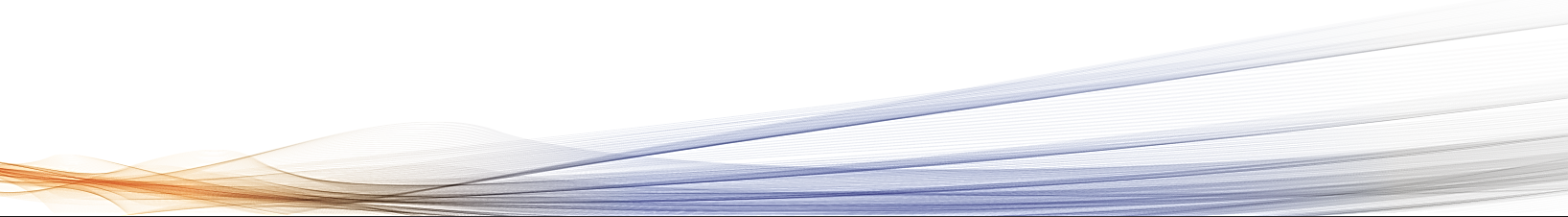 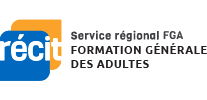 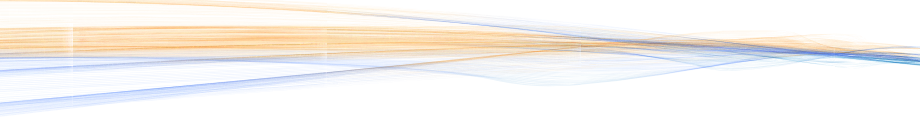 Références
Cooper, D. (2011). Repenser l’évaluation : Stratégies et outils pour améliorer l’apprentissage. Montréal : Modulo

Lacasse, M. (2017). La rétroaction donnée à l’enseignant... pourquoi pas par ses pairs? Bulletin langue et culture. Repéré à http://www.lecture-ecole.com/bulletin/liens_no_dix/retroaction_pairs_ml.pdf 

Lacasse, M., Laine, S., Proulx, J., Gonthier, M-È, Poirier, J. (2017). La rétroaction en aide à l’apprentissage – Des outils numériques utiles. Bulletin langue et culture. Repéré à http://www.lecture-ecole.com/bulletin/liens_no_dix/retroaction _aide_apprentissage.pdf 

Gorman, N. (2017). Des raccourcis clavier pour accélérer la rétroaction formative. Repéré à http://www.profweb.ca/publications/recits/des-raccourcis-clavier-pour-accelerer-la-retroaction-formative
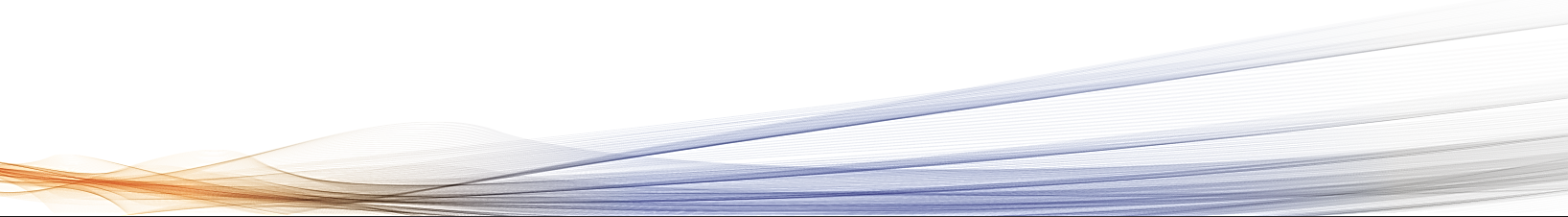 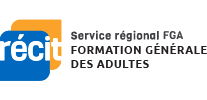